Combined Meeting of the Project Commission (PC) and Council of Cooperation Partners (CCP)
We will take pictures at the event to use it for the SAVE webpage, e-News and other SAVE publications. Do you agree to be on the picture? If not, please tell it so we can make your face invisible.
Agenda
only PC and CCP are allowed to vote
day’s chairperson and a secretary for the Minutes of the meeting
Project reports and information
Consultings/ EU actions
IMAGE
Dynaversity
GenResBridge
Other projects and actions
Fundus Agri-Cultura Alpina 
Collection of wild fruits of Europe (The delicate savages) 
Proposals in preparation
EU General Data Protection Regulation (GDPR)
Disease Management and Protection for Endangered Breeds of Farm Animals
Applications to the Board of Directors 
next meeting: Belgium 2019?? Other suggestions??
Any other business
SAVE Project Office Project Reports CCP/PC Project reports and information
24/06/2018
4
Consultings / EU Actions
IMAGE (Innovative Management of Animal GEnetic resources); www.imageh2020.eu
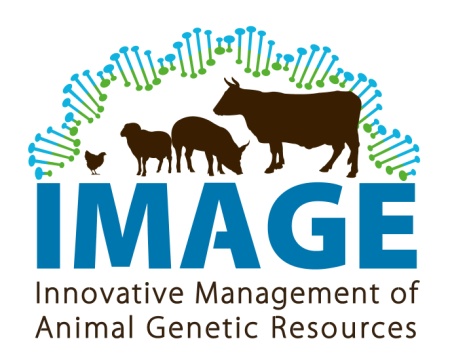 Consultings / EU Actions
Dynaversity; http://dynaversity.eu/
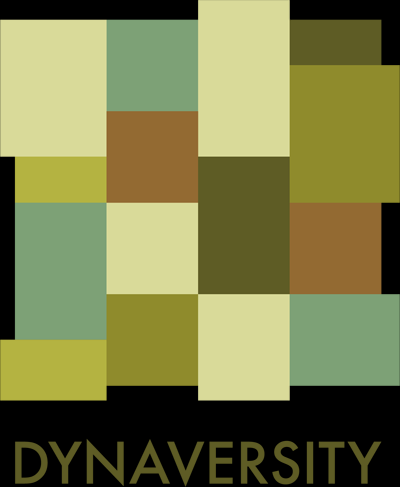 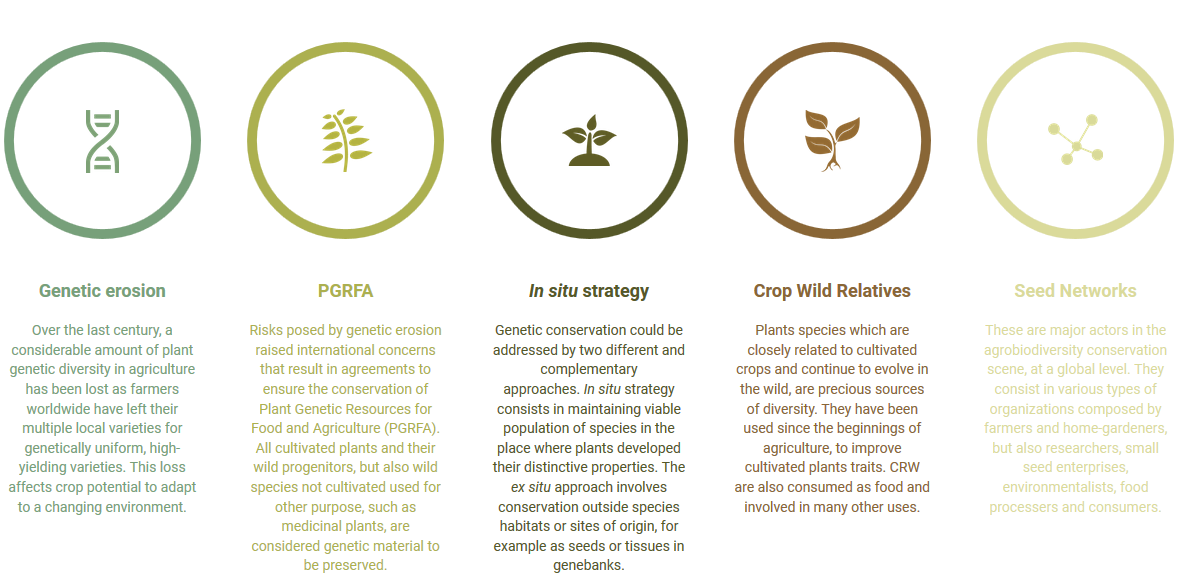 Consultings / EU Actions
GenResBridge (application waiting for acceptance)
Eklipse: http://www.eklipse-mechanism.eu/cap_activities   Peer Review
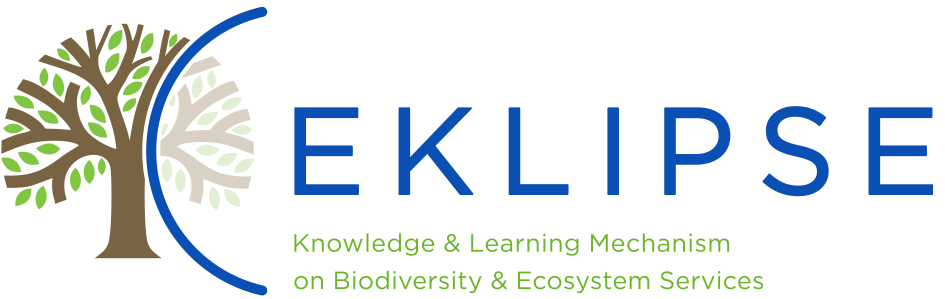 Other projects and actions
Workshop on Chicken , Leipzig, DE, Dec. 2017
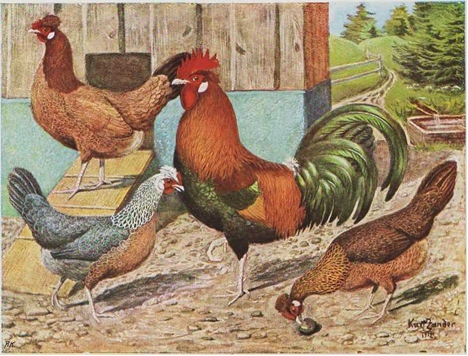 Other projects and actions
Fundus Agri-Cultura Alpina first phase finalized
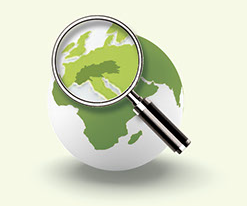 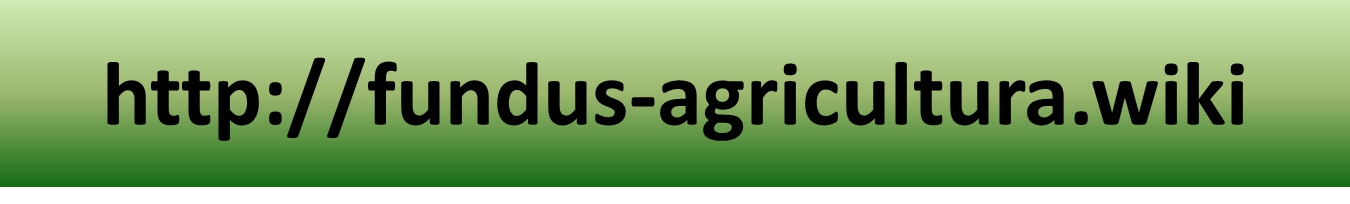 Other projects and actions
Collection of wild fruits of Europe (The delicate savages) started
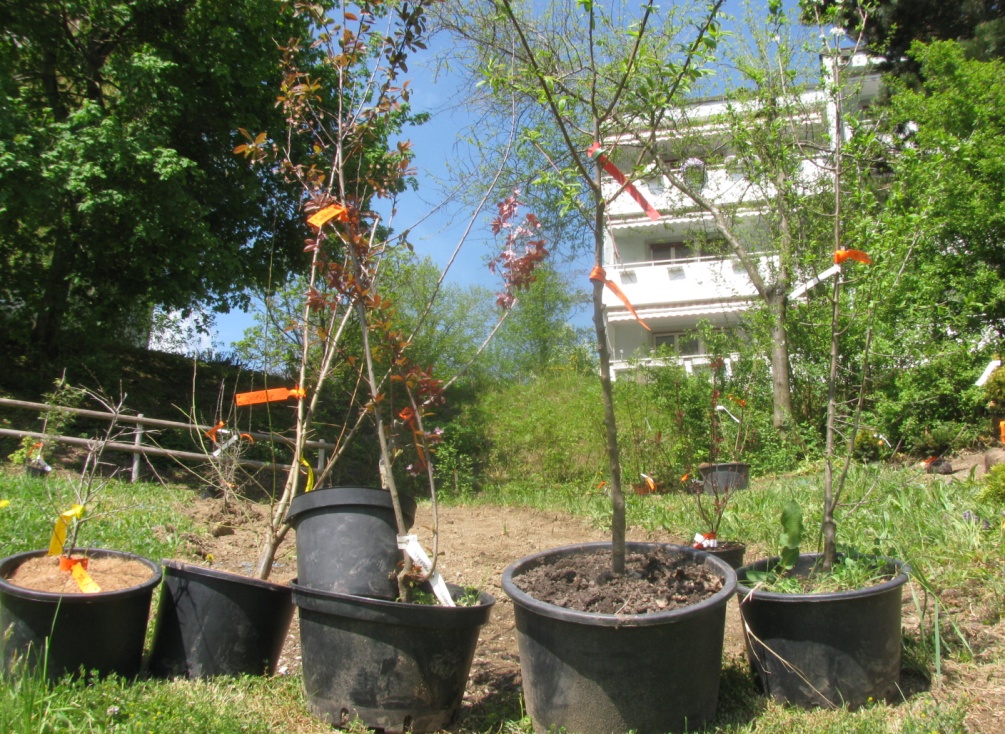 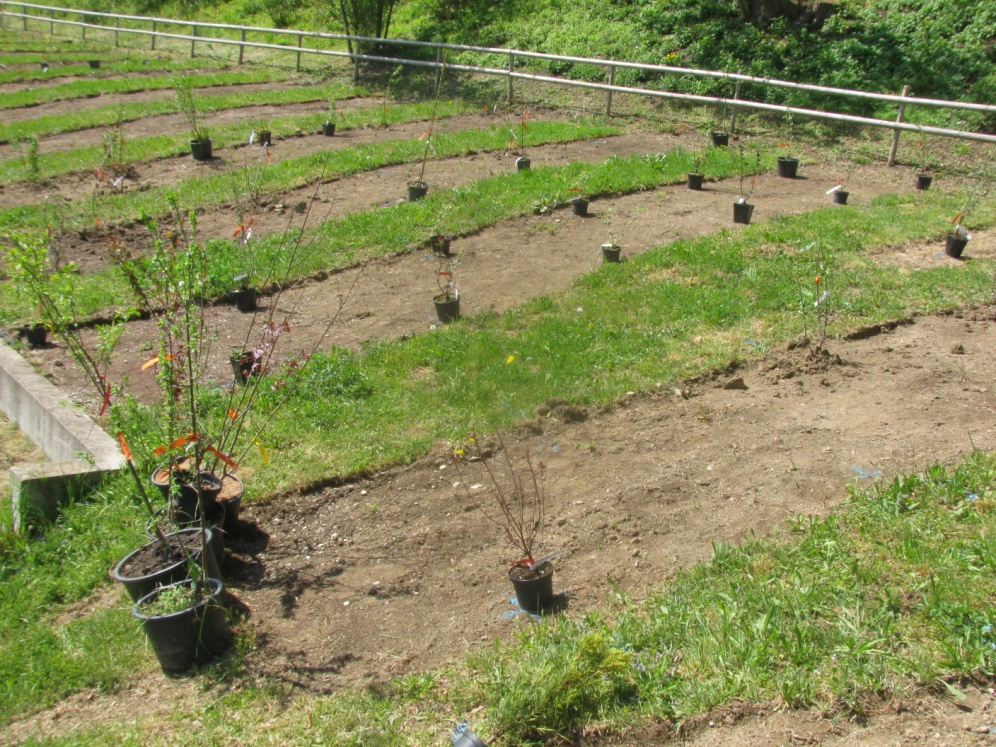 Other projects and actions
Fundraising for proposal on
Mocanitza Cattle, Romania / Moldova / Ukraine
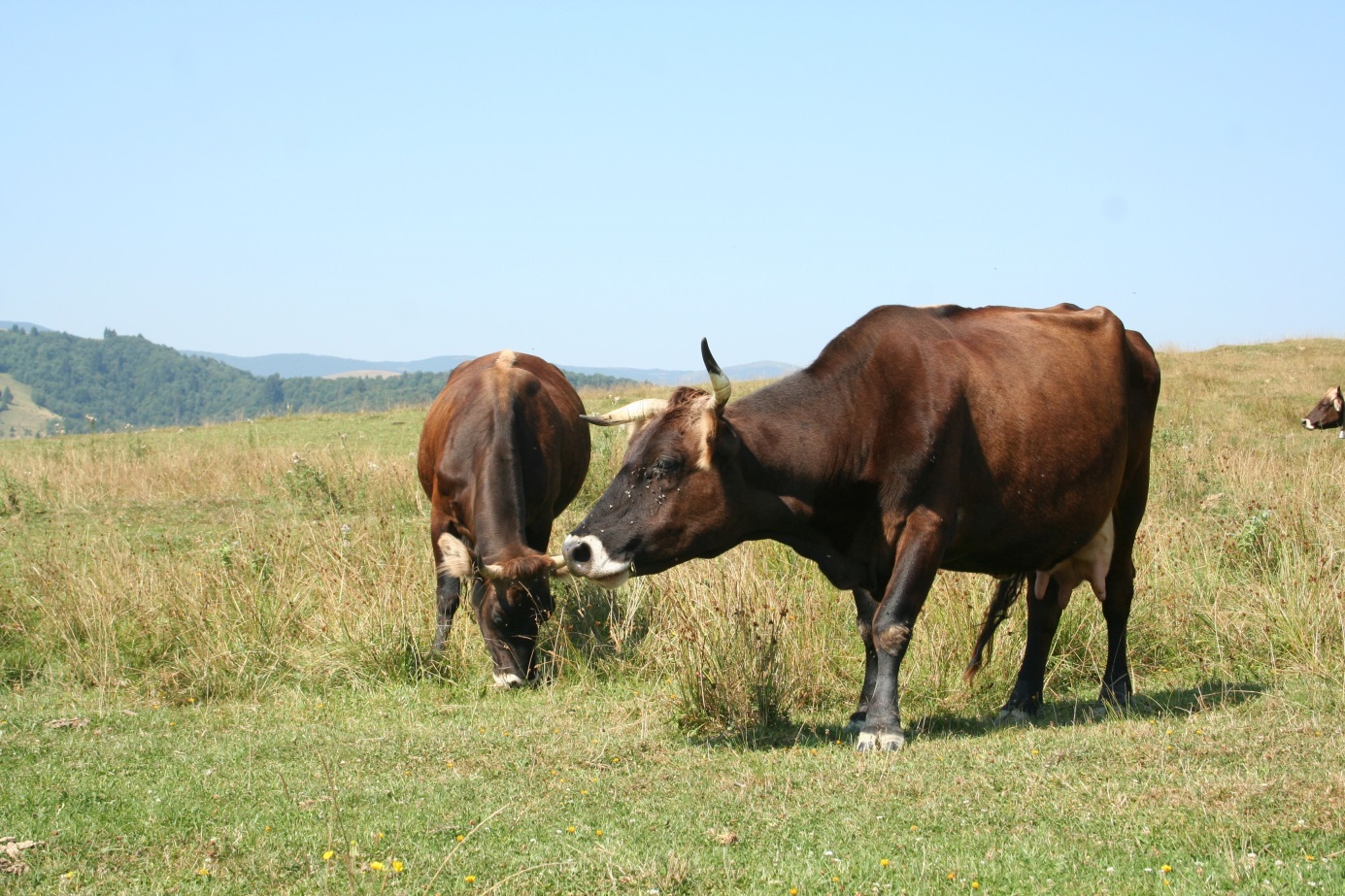 Other projects and actions
Fundraising for proposal on
Balusha sheep, Kosovo
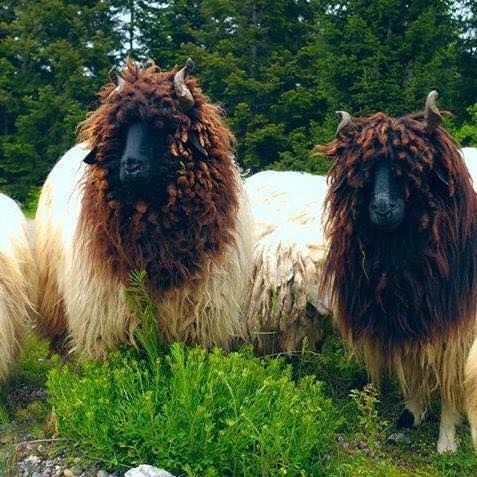 Other projects and actions
Fundraising for proposal on
 
Aegean Island Conservation Project
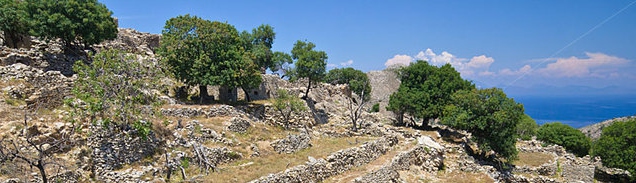 Other projects and actions
Latest News: European Buffaloes – Genetic investigation planned
European network for an investigation of the genetic diversity of water buffaloes
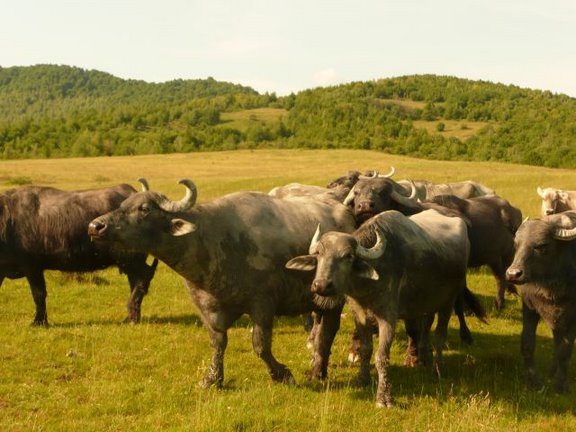 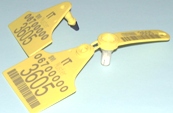 EU General Data Protection Regulation (GDPR)
the most important change in data privacy regulation in 20 years
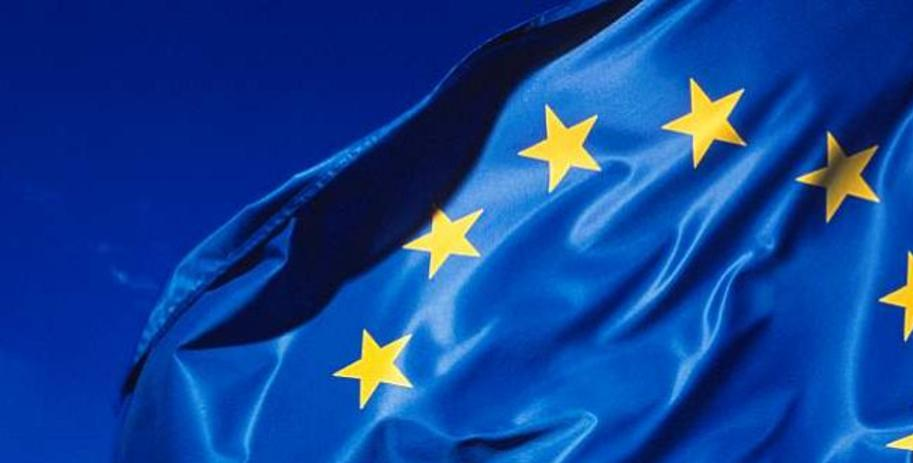 Webinformation: https://www.eugdpr.org/
Since May 2018
Affects organisations within and outside EU
Conditions for consent need to be clear also within the work of NGOs 
Examples: SAVE privacy note: www.save-foundation.net/images/Downloads/SAVE_Privacy_Note_EN.pdf; Disclaimer for events; subscriber confirmation
Data Protection Disclaimer
Your identification information (prefix, first name, last name) will be used to arrange the logistics for this event. Your contact details (e-mail address, cc e-mail, mobile phone number) will be used to contact you regarding your attendance to the meeting and any other practical information related to this event.
Professional data will be shared with other participants on the participants list.
Disease Management and Protection for Endangered Breeds of Farm Animals
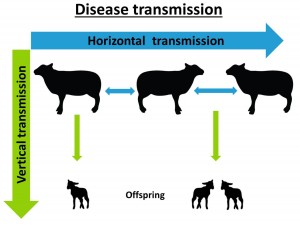 Applications to the Board of Directors 
next meeting: Belgium 2019?? Other suggestions??
Any other business
Thank you very much for your collaboration
24/06/2018
Ponte de Lima 7-9. September 2017
20